Parcours d’excellence et Lycée professionnel : quelles cohérences ? Quels enjeux ?Noémie Olympio, Nathalie Richit
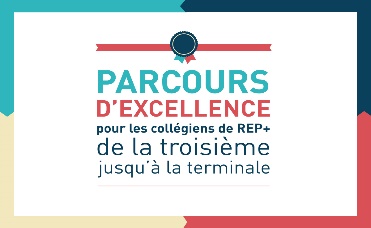 SFERE-Provence –Rencontre scientifique  du 27 septembre 2018
04/10/2018
1. Objectifs et enjeux de la recherche
Enjeux des Parcours d’Excellence  problématique de mobilité sociale dans un contexte de « démocratisation ségrégative »


Les enfants des classes populaires deviennent plus souvent bacheliers mais leurs chances réelles d’accès au supérieur sont limitées par le type de bac auquel ils accèdent (baccalauréat professionnel)


 Parcours d’excellence pour les LP : impasse ou nouvelles chances ?
2
[Speaker Notes: fort élitisme social des filières dites « d’excellence » , % d’enfants d’ouvriers, Pisa pas de changement, Difficile de questionner les mouvements d’ouverture et de fermeture des formations sélectives et d’excellence aux couches populaires en passant totalement sous silence les destins scolaires de ces jeunes. PAREX : une poursuite d'études ou une insertion professionnelle ambitieuse et réussie.]
SFERE-Provence –Rencontre scientifique  du 27 septembre 2018
04/10/2018
2. Cadre conceptuel
Théorie de la justice sociale particulière : théorie des « capabilités » de A. Sen


Différence entre liberté formelle de choix scolaire et liberté réelle

Importance de la réversibilité des trajectoires scolaires

Problématique des « préférences adaptatives »
3
[Speaker Notes: Bacheliers à l’université prévu par le code de l’éducation, individu en situation de privation ont souvent tendance à revoir leurs niveau d’aspirations à des situations qui leur parait réaliste,]
SFERE-Provence –Rencontre scientifique  du 27 septembre 2018
04/10/2018
3. Méthodologie
S’inscrit dans le dispositif de recherche PAREX
Etude empirique à vocation exploratoire, en lien avec le rectorat
Concerne en 2017-2018 la liaison collège-lycée


Dans le contexte de l’enseignement professionnel
LP de Marseille inséré dans un réseau REP+
Etude de cas
4
SFERE-Provence –Rencontre scientifique  du 27 septembre 2018
04/10/2018
4. Premiers résultats
Il existe une véritable spécificité des PAREX pour les LP
La sélection des élèves ne peut se faire dès la troisième, la notion de parcours doit donc être renvoyée en classe de seconde
Il est difficile de parler d’excellence de manière uniforme et univoque au sein du LP, il existe bel et bien « des formes d’excellence »

Avec 2 « passages à risque »
Collège / lycée
Enseignement secondaire / enseignement supérieur ou insertion professionnelle
5
SFERE-Provence –Rencontre scientifique  du 27 septembre 2018
04/10/2018
Références bibliographiques
Jellab, A. (2017). Enseigner et étudier en lycée professionnel aujourd'hui: éclairage sociologique pour une pédagogie réussie. Editions L'Harmattan.
Jellab, A. (2017). Les voies professionnelles, entre relégation et valorisation. Administration & Éducation, (3), 109-121.
Jellab, A. (2008). Sociologie du lycée professionnel: l'expérience des élèves et des enseignants dans une institution en mutation. Presses Univ. du Mirail.
Olympio, N. & di Paola, V. (2018). ‪Quels espaces d’opportunités offrent les systèmes éducatifs ?‪: Une comparaison des trajectoires de formation des jeunes en France et en Suisse. Formation emploi, 141,(1)
Olympio, N. & Germain, V. (2012). Parcours scolaires en France et espace d’opportunités: une analyse à l’aune de la théorie des capabilités de Sen. Formation emploi. Revue française de sciences sociales, (120), 13-33.
Picard, F., Olympio, N., Masdonati, J., & Bangali, M. (2015). Justice sociale et orientation scolaire: l’éclairage de l’approche par les «capabilités» d’Amartya Sen. L'orientation scolaire et professionnelle, (44/1).
Sen, A. (1992). Inequality reexamined. Clarendon Press.
Troger, V., Bernard, PY & Masy J (2015). Le baccalauréat professionnel: impasse ou nouvelle chance?
Verdier & al. (2016), L’évolution de l’enseignement professionnel : des
segmentations éducatives et sociales renouvelées ? Rapport CNESCO
6